Mbale Water Project, Uganda
Who What Where
When Why   How
Who…Residents of Bugusege
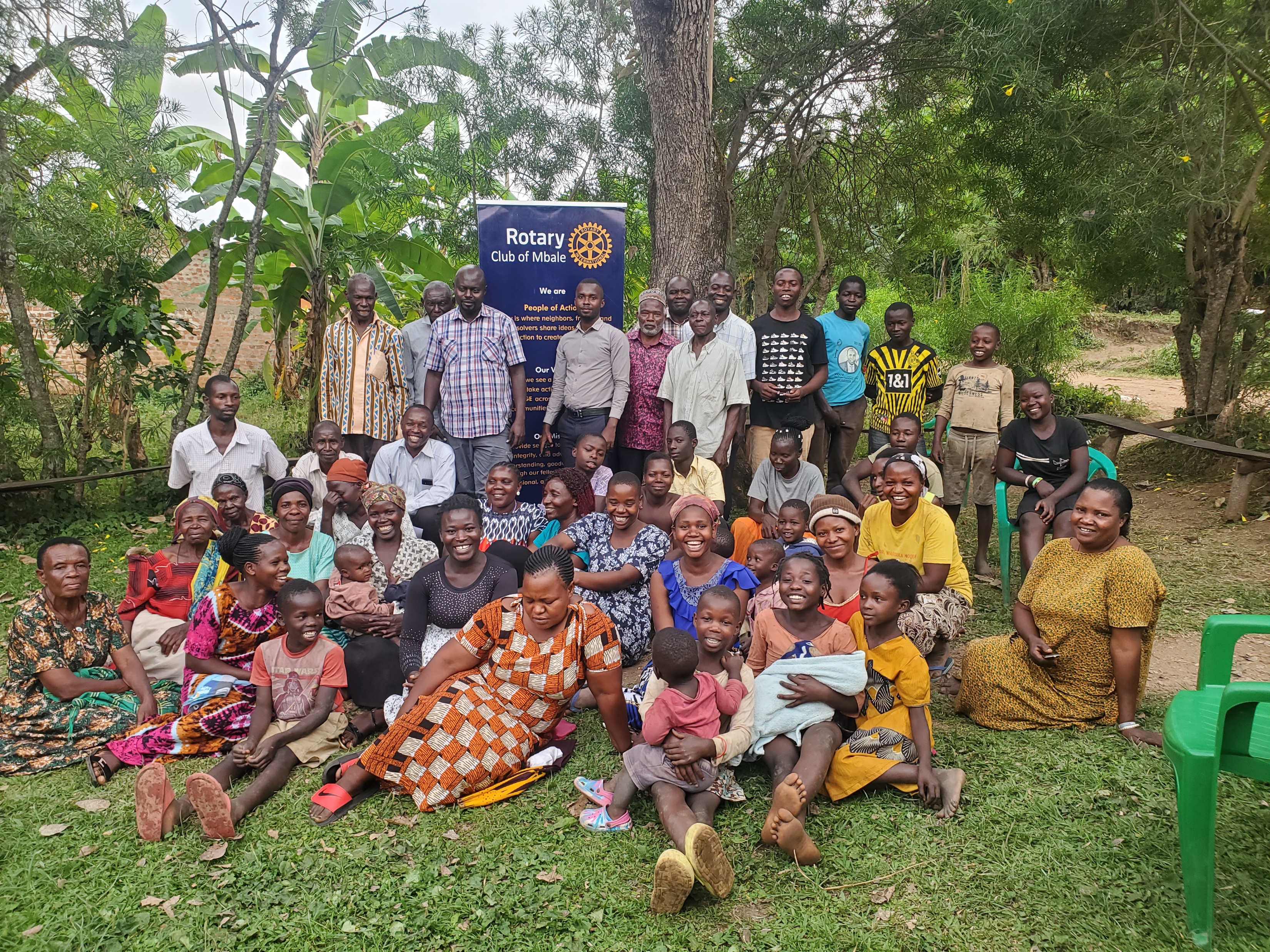 Who…David Mabonga and Daughters
Busegese Water Project, MbaleWhat… they have now!
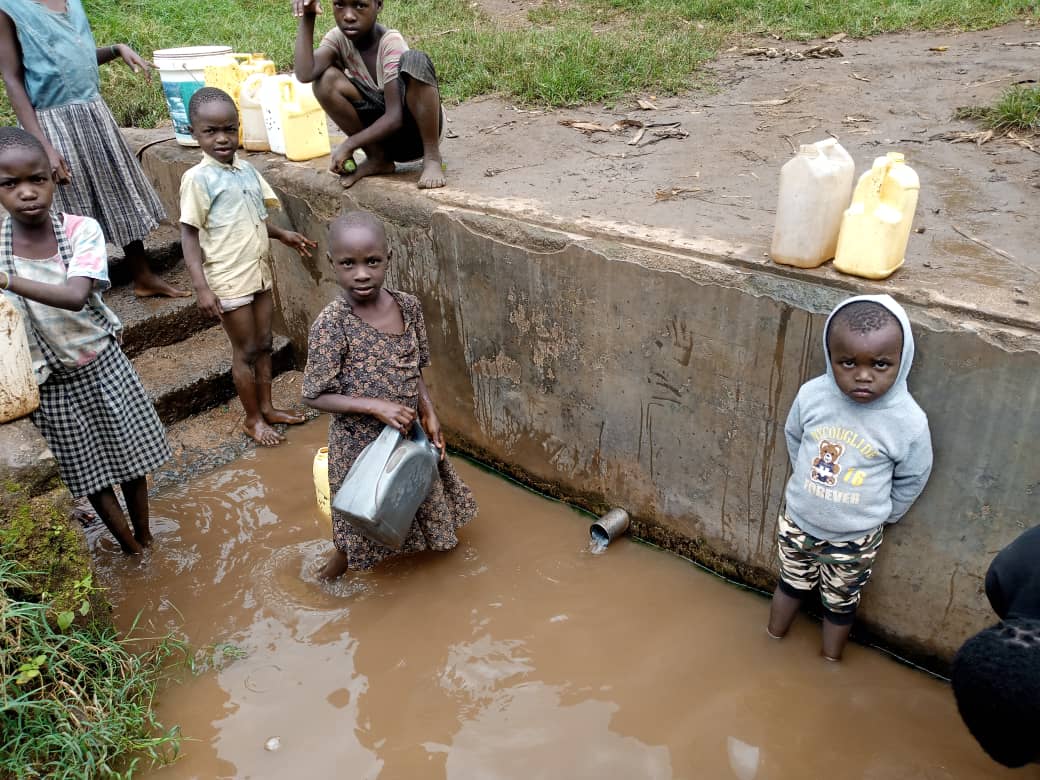 Where…
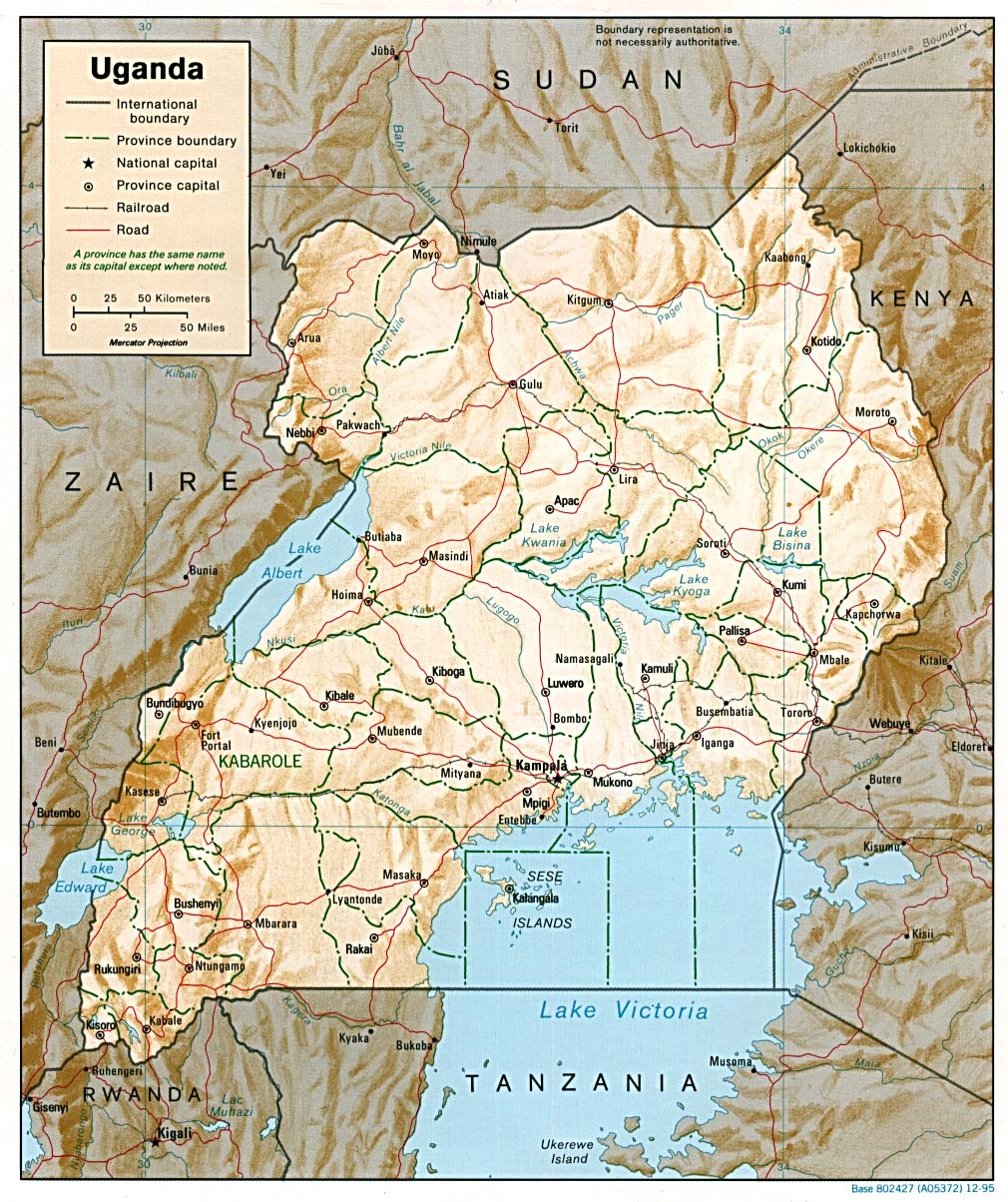 Mbale
Where…More specifically
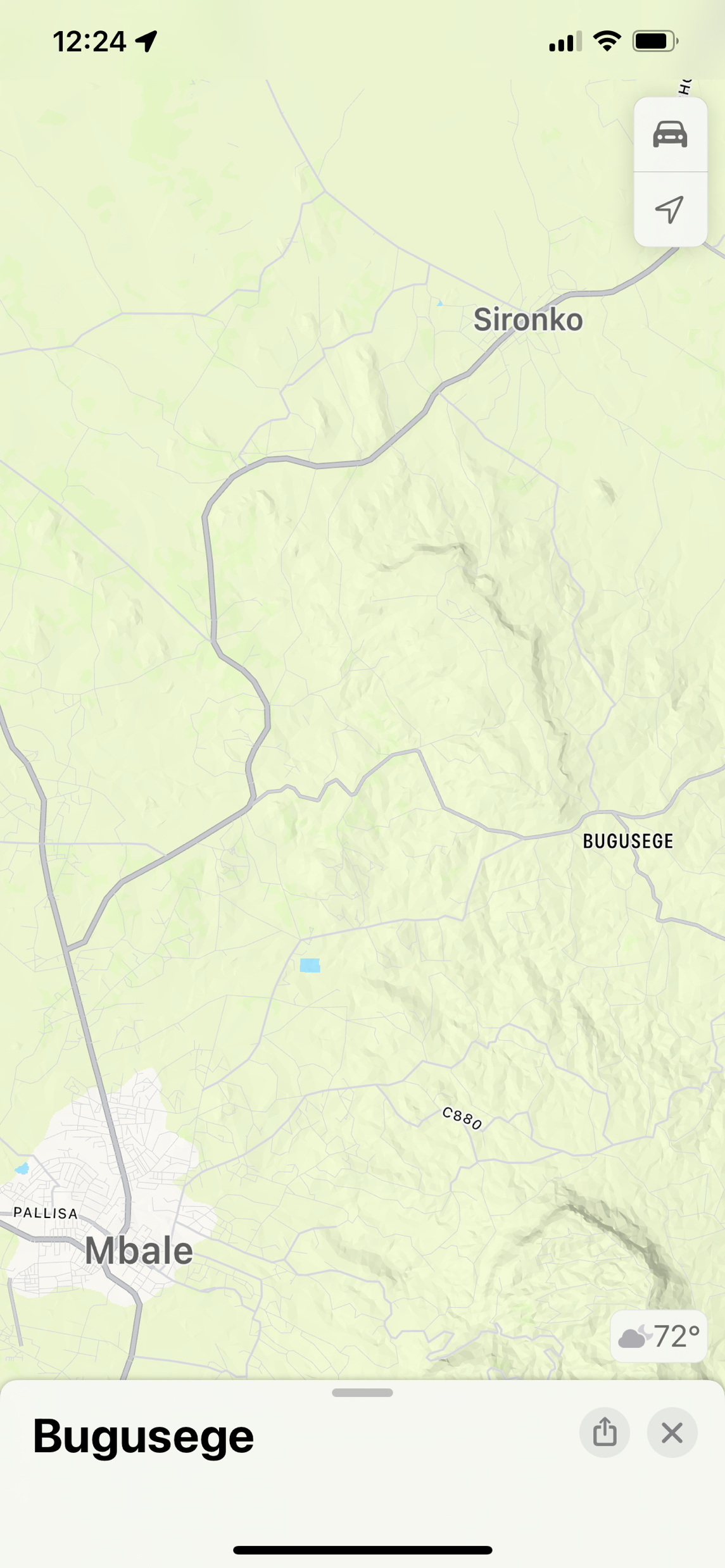 When…Within about 90 daysExample of another similar project
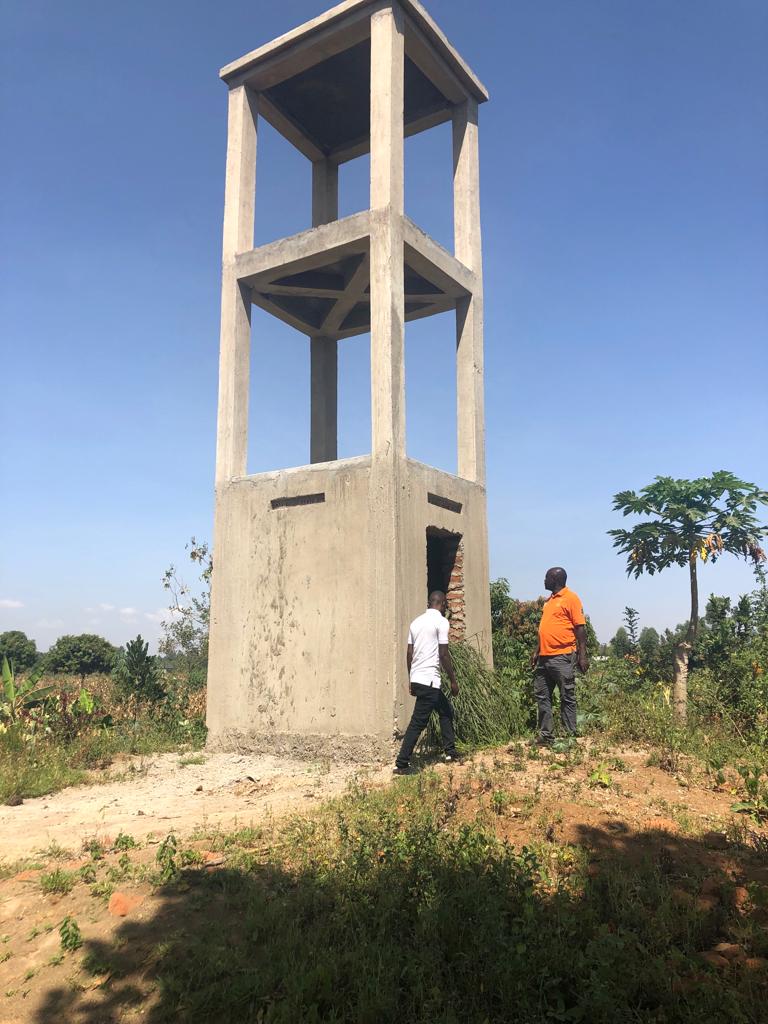 Why…To attain this
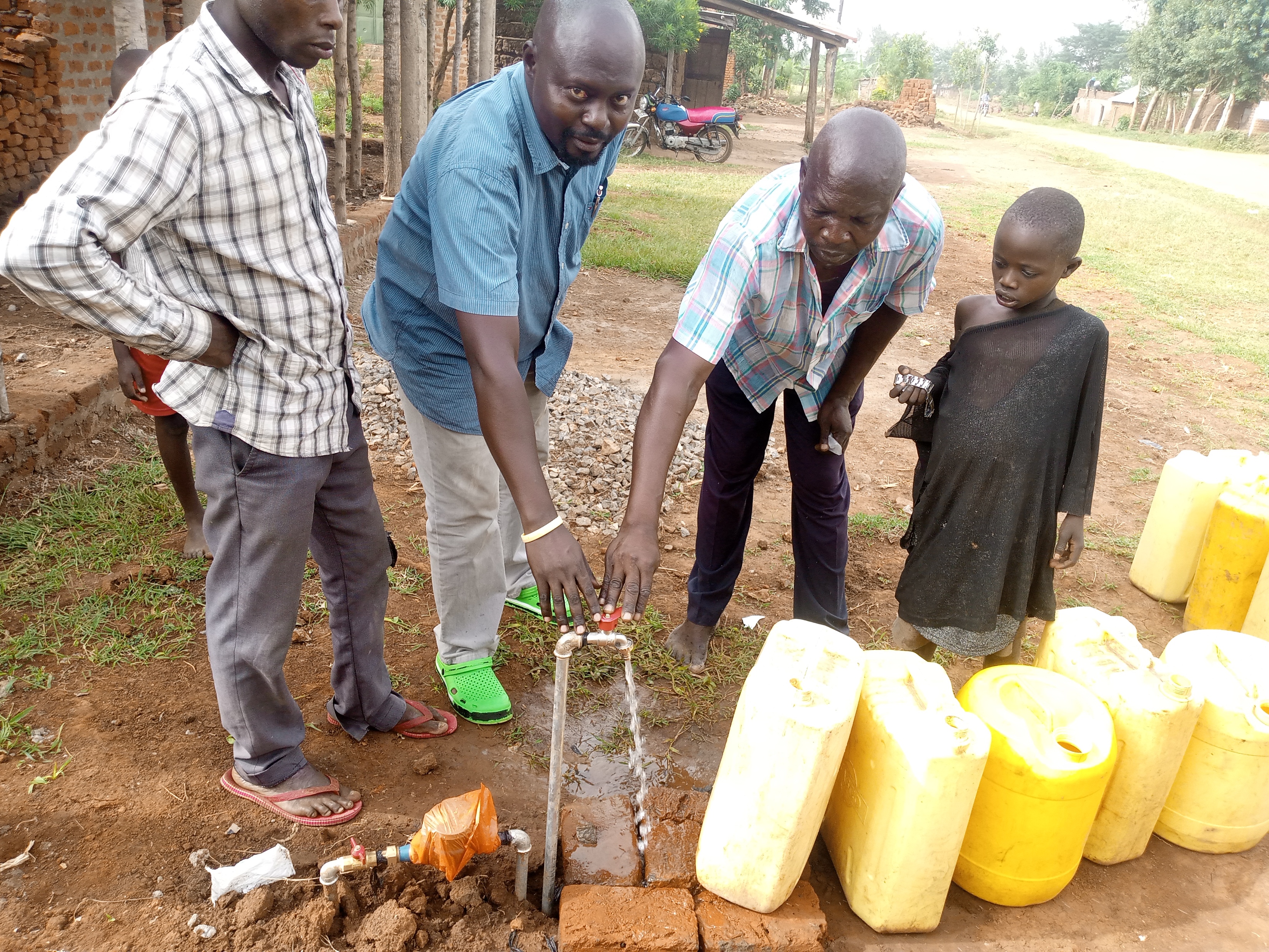 How:Solution / Partnership/Rotary Grant
We have sources for:  Drilling, Submersible Pumps, Solar Voltaic Panels, Tanks, Piping and Standpipes.

We have David on the ground who has successfully managed 3 previous projects

We need a total of $130,000 to convert this dream to reality.

We have approval from District 5960 for a full match up to $25,000

We need:  additional Rotary Clubs from multiple districts to partner with us to help this happen.

Will you join with us?

Video:  https://www.youtube.com/watch?v=ye9CZq2f-PY&t=81s